Emperor Penguin
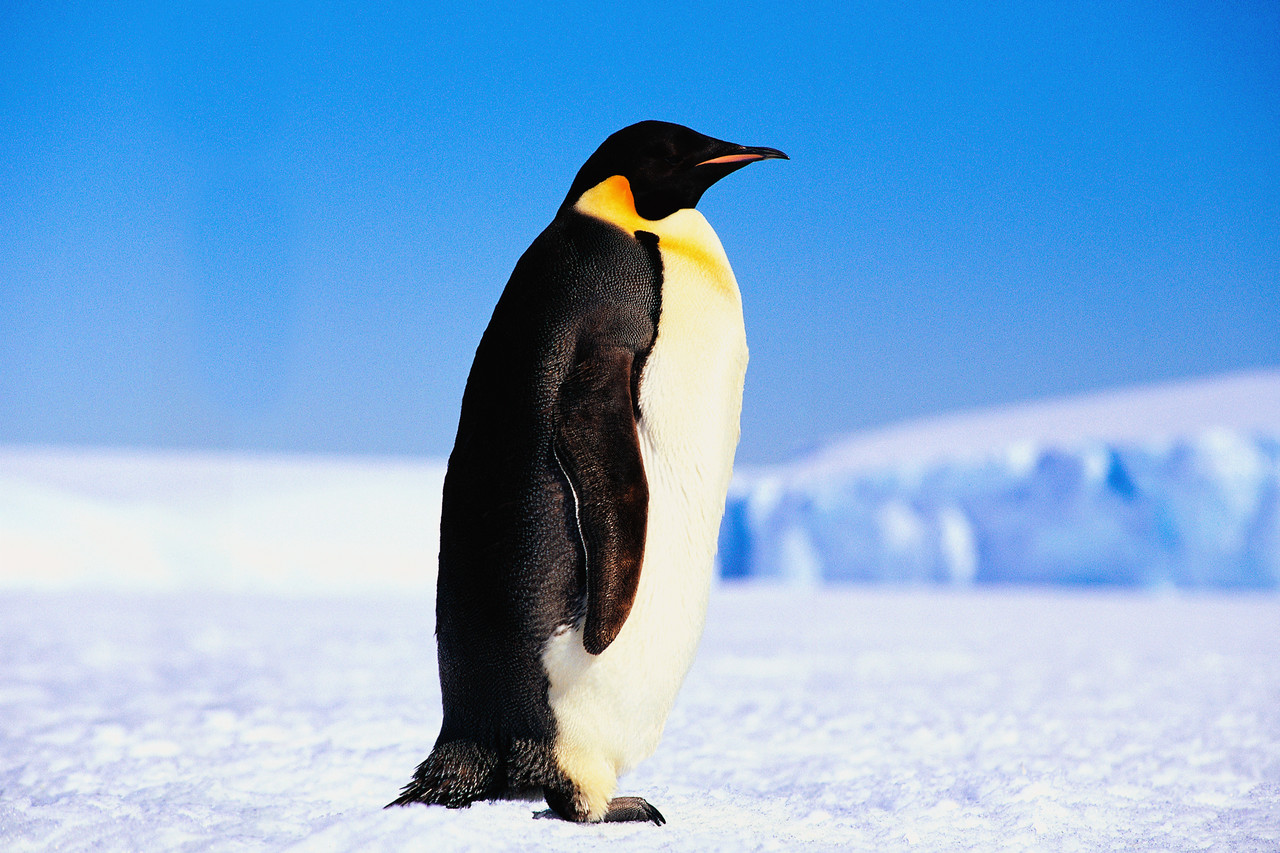 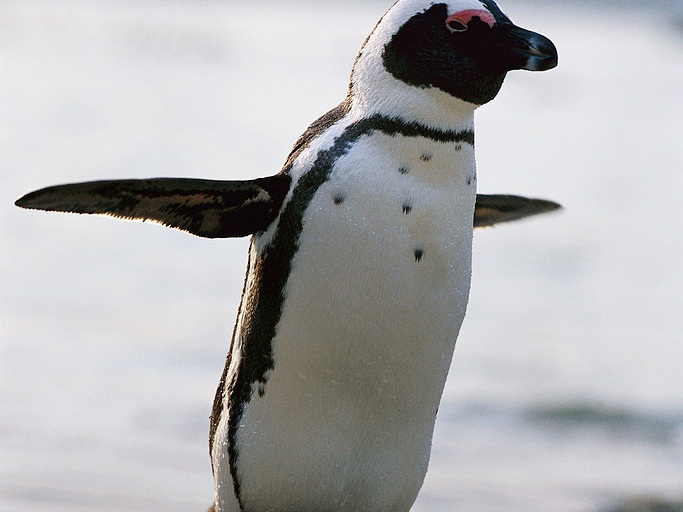 Where do they live?
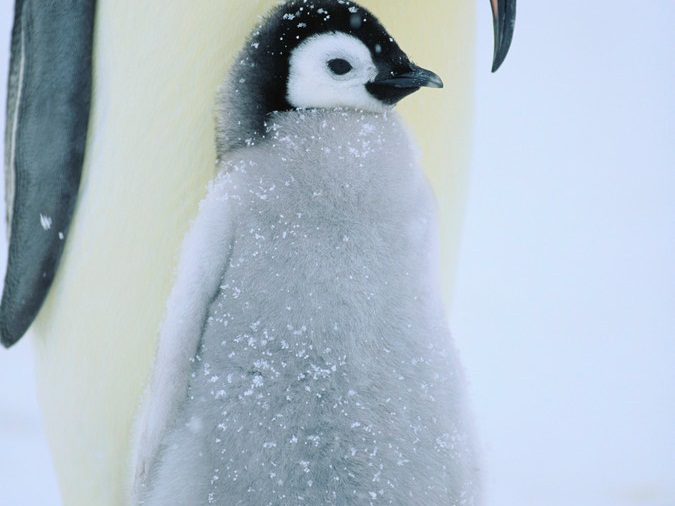 How are they born?
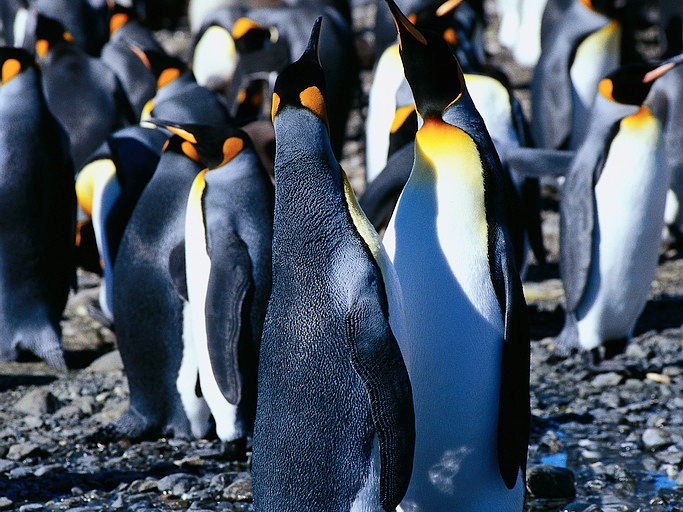 Why do they stay together?
How do they catch their food?
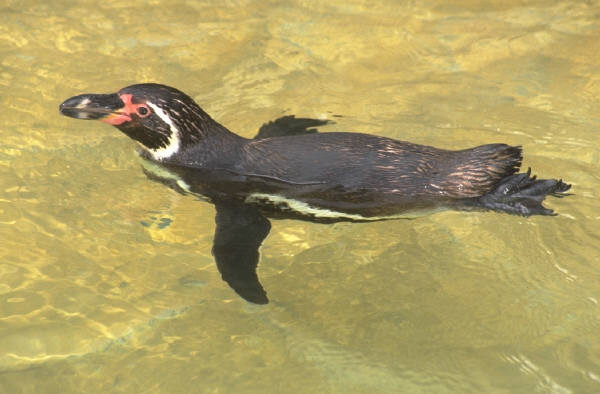